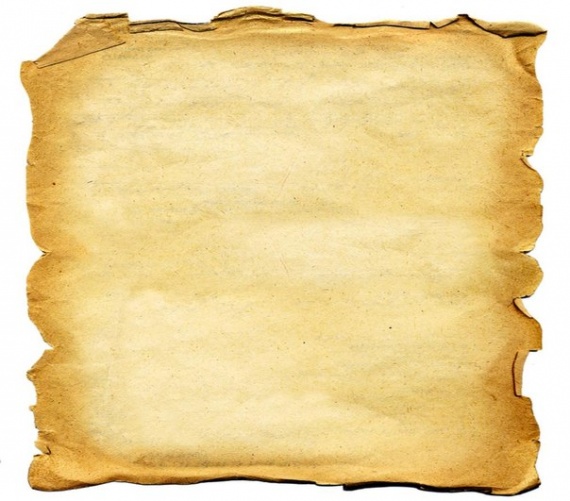 «Множество натуральных чисел».
5 класс

Тер-Нерсесян Шушаник Наполеоновна 
ГБОУ Школа №109 
Москва
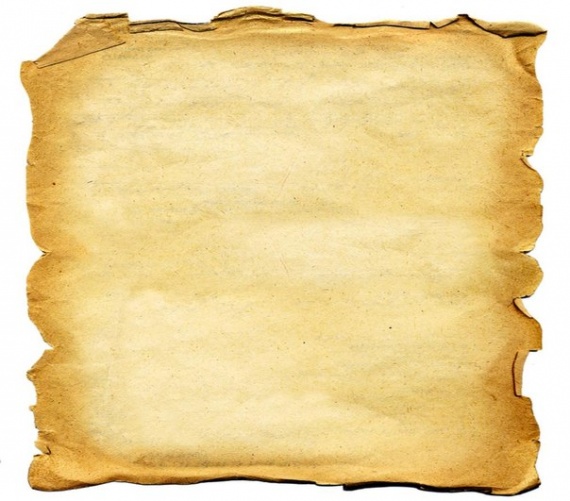 32
48
21
90
280
30
70
3
37
8
64
150
12
96
Д
А
Р
Е
О
Н
О
Л
И
В
Д
А
Н
Ч
И
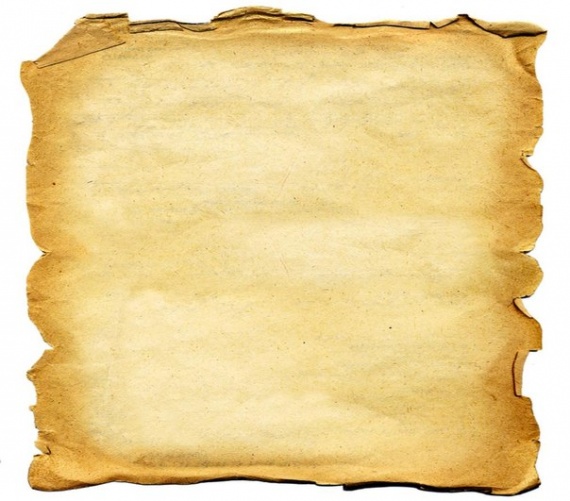 Leonardo daVinci
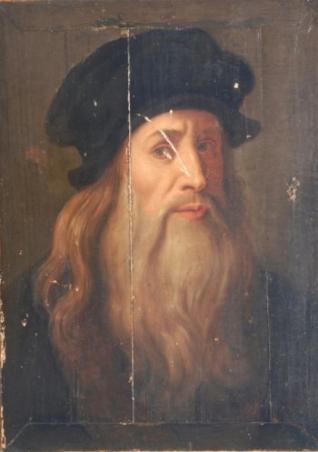 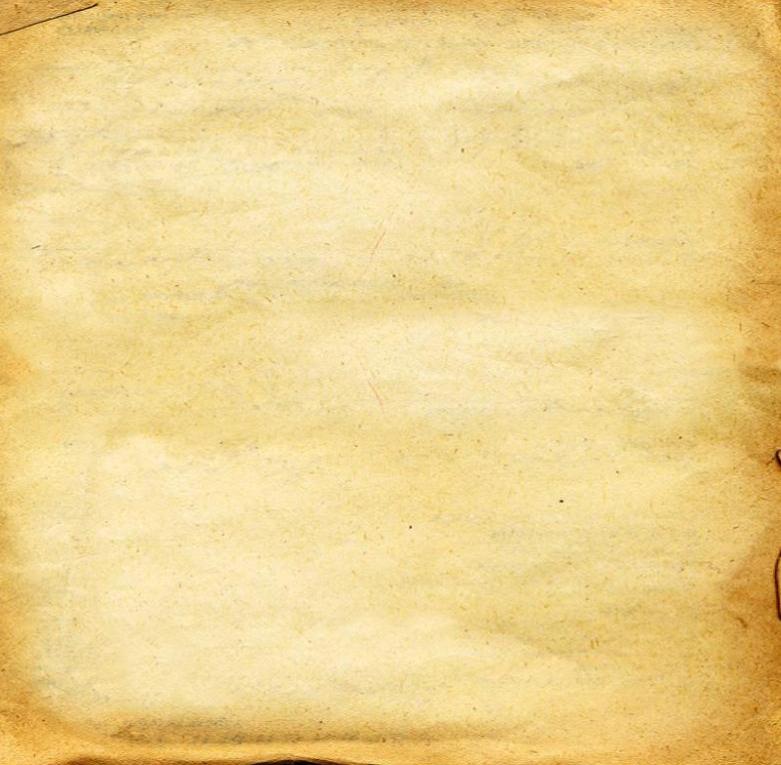 Городок Винчи близ Флоренции
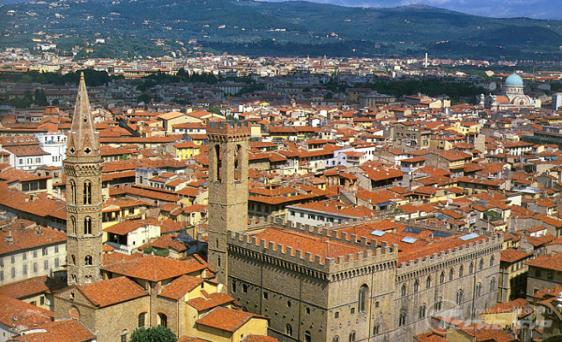 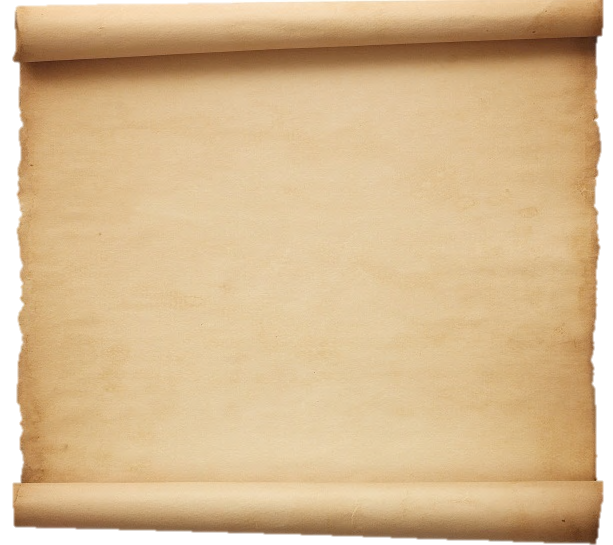 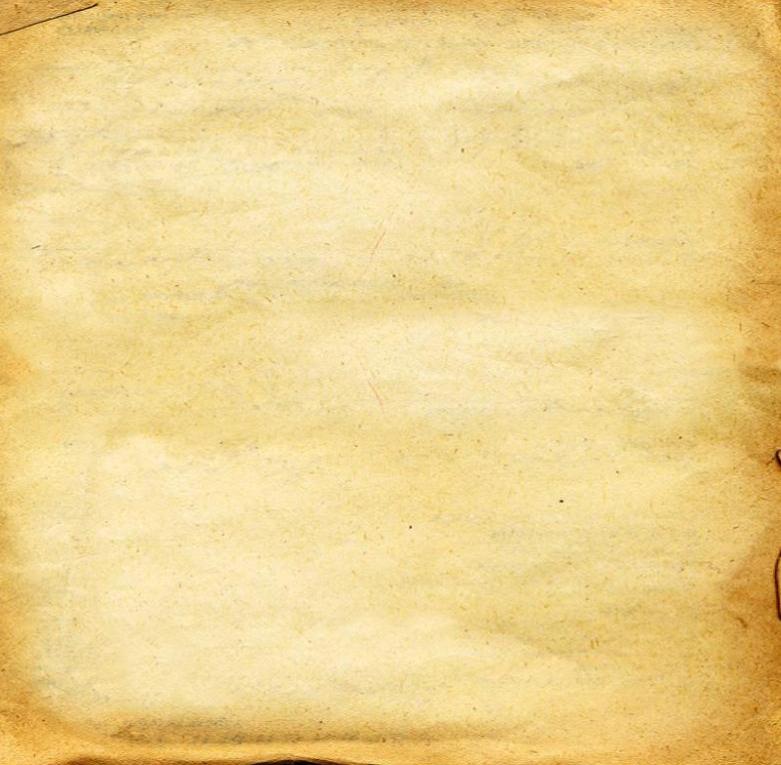 Дом, в котором жил Леонардо в детстве.
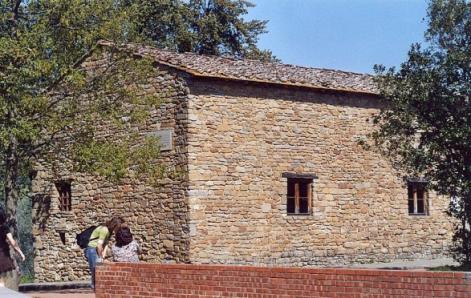 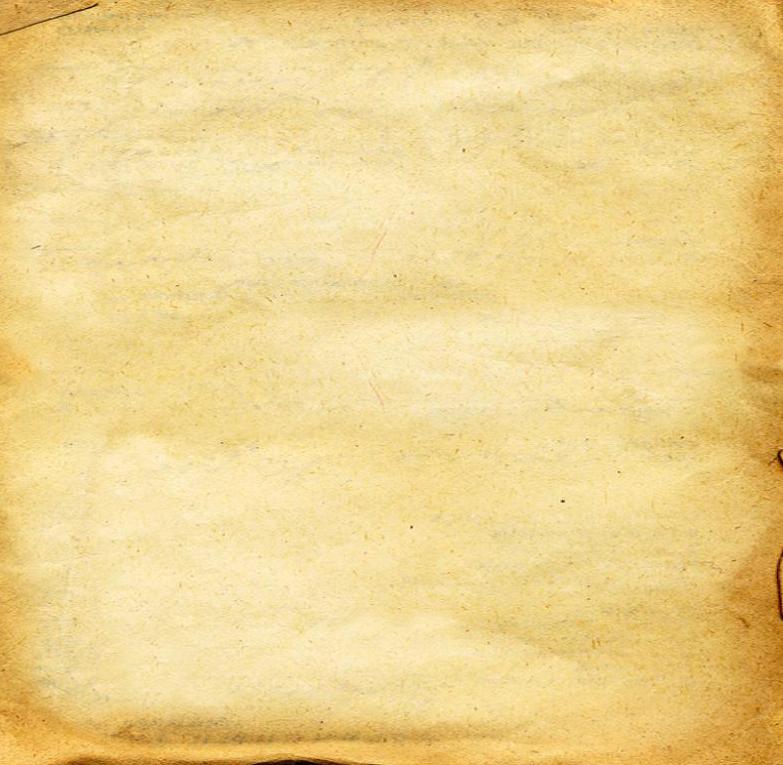 Леонардо да Винчи - живописец
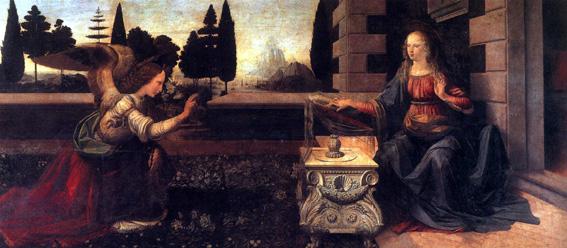 Благовещение
1472-1475 годы. Галерея Уффици, Флоренция. Высокое Возрождение.
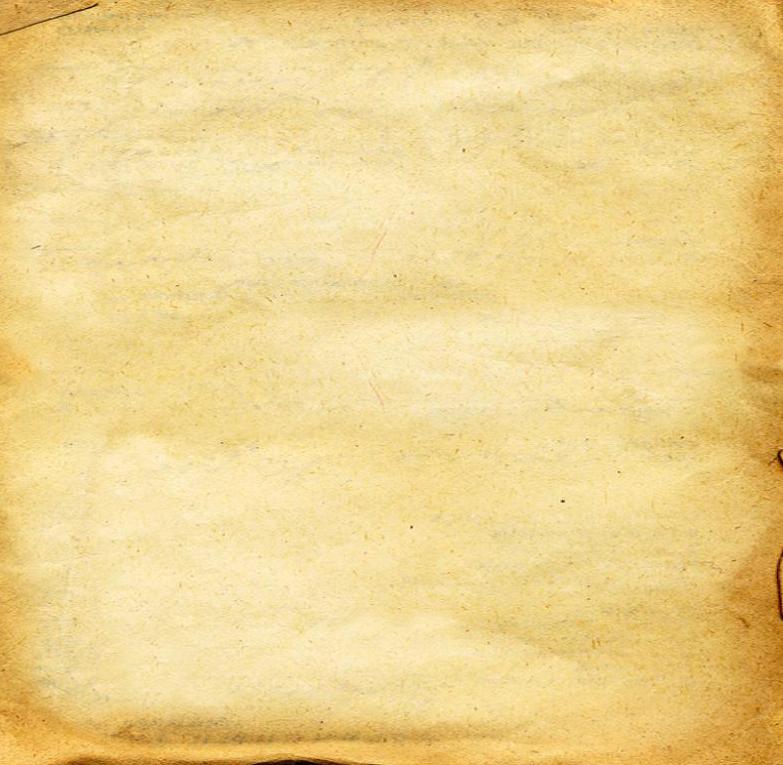 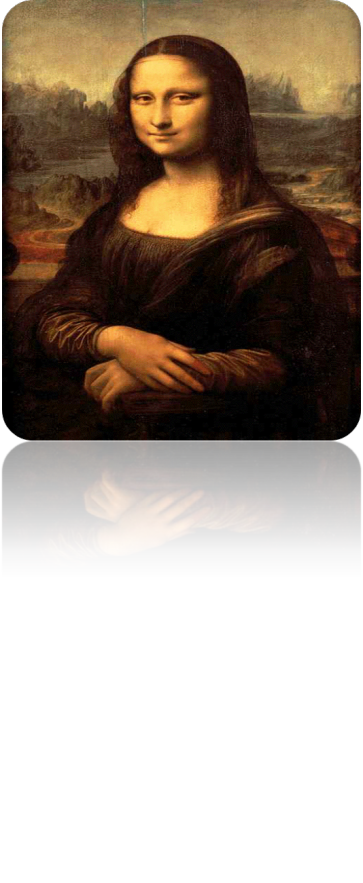 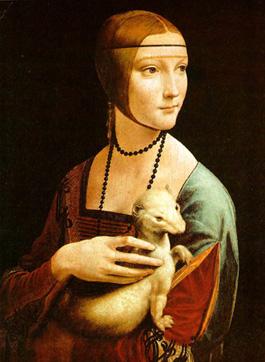 Портрет госпожи Лизы Джокондо
Мона Лиза, 1503—1519
Дама с горностаем
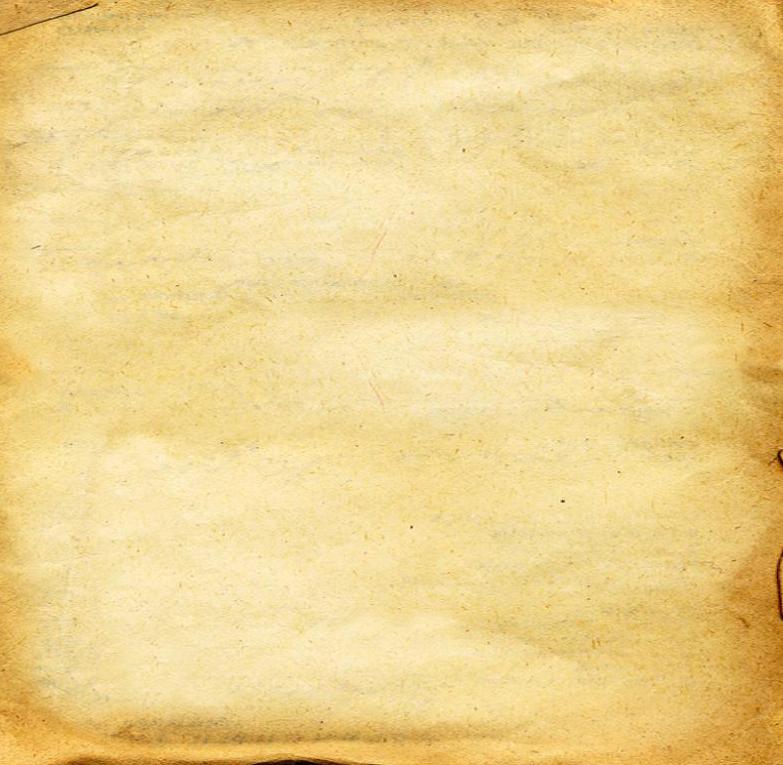 «Мадонна с младенцем»
Портрет музыканта
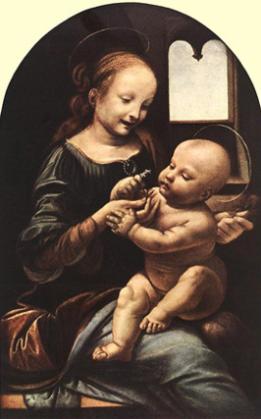 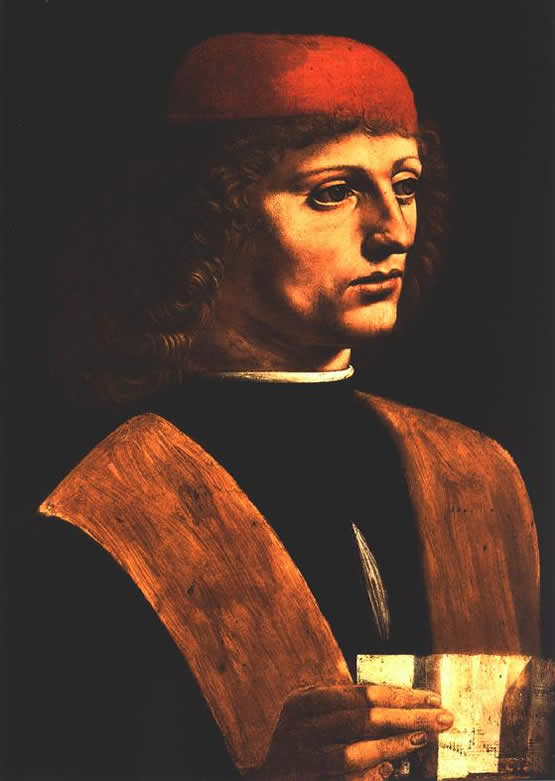 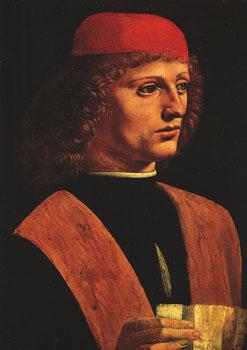 Мадонна Литта
1490-1491
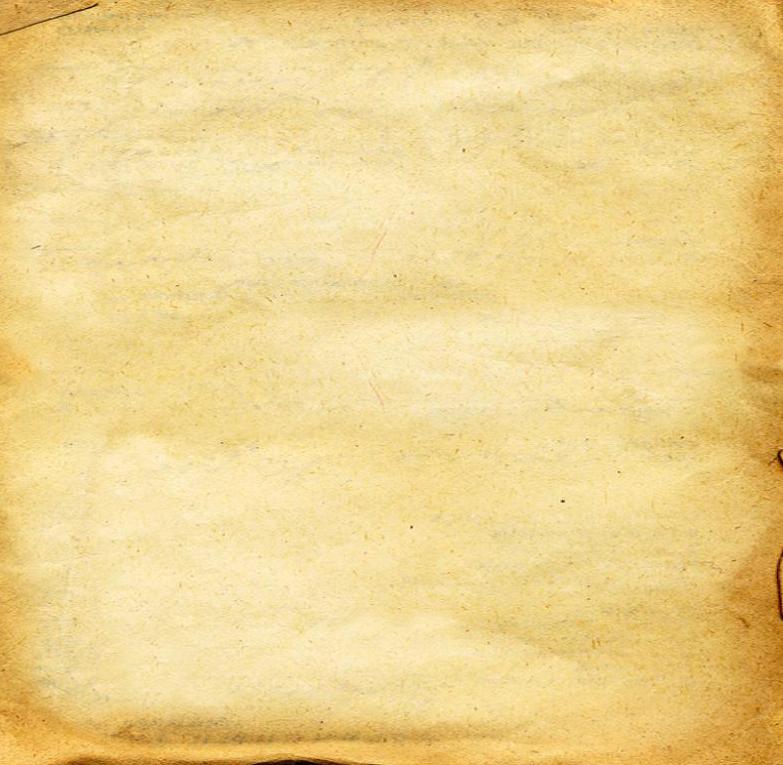 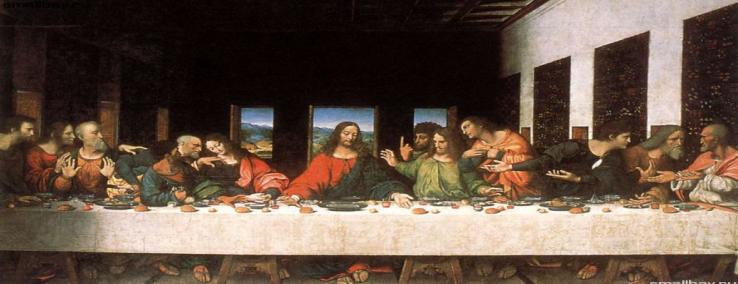 Фреска работы Леонардо да Винчи, изображающая сцену последнего ужина Христа со своими учениками.
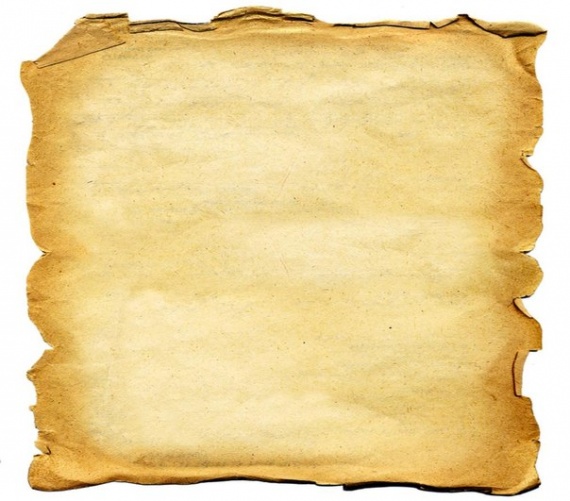 Леонардо да Винчи – изобретатель,
механик, инженер…
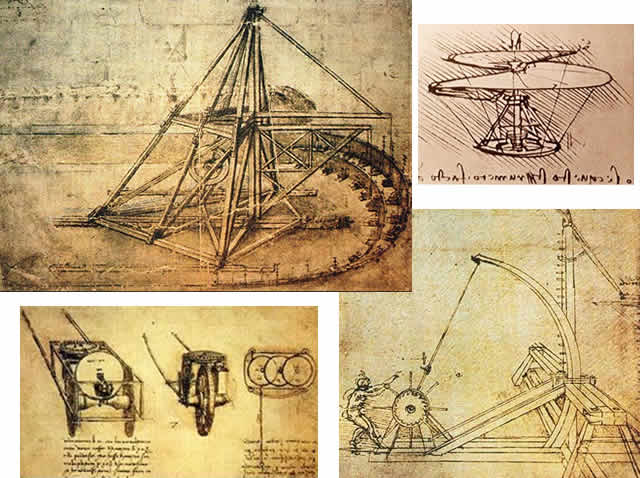 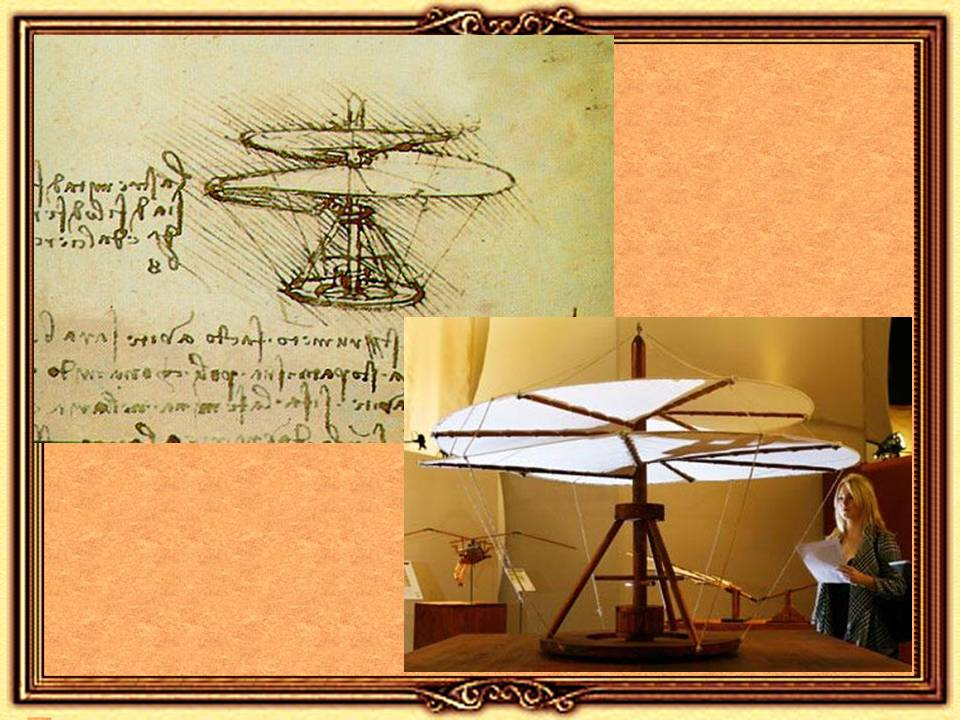 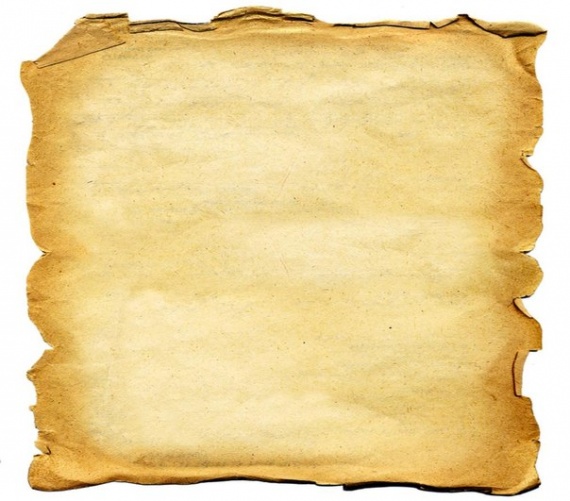 Велосипед
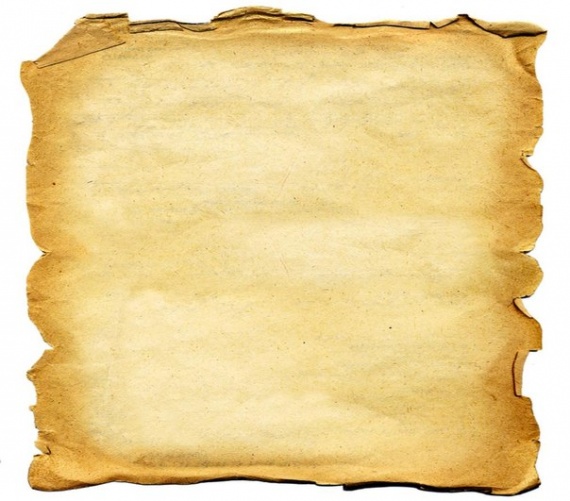 «Те, которые отдаются практике без знания, похожи на моряка, отправляющегося в дорогу без руля и компаса… практика всегда должна быть основана на хорошем знании теории».
Леонардо да Винчи
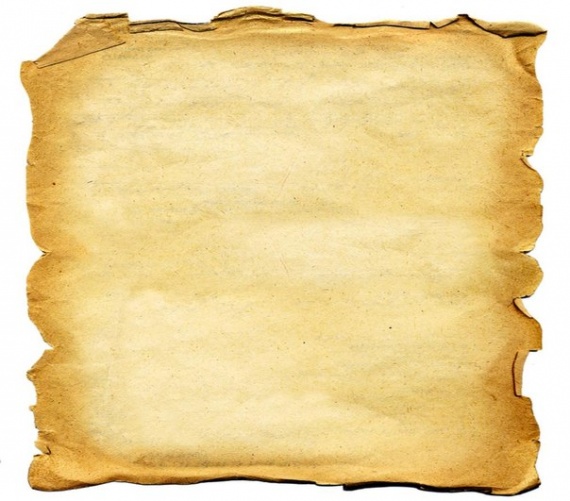 Решение уравнений
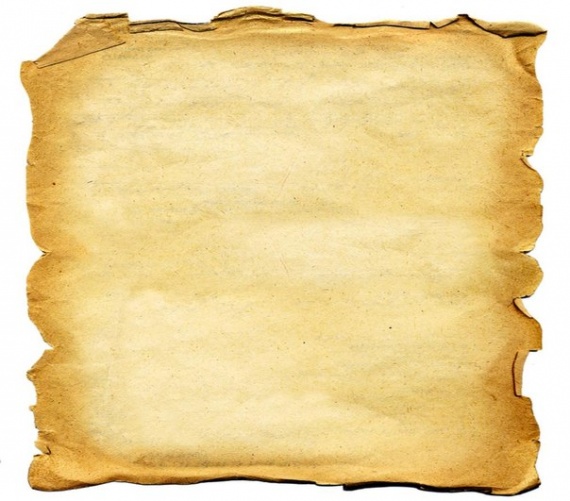 Решите 1 уравнение на выбор:
  33х-17х+14=558  (1б.)

  27х-14х+38+15х=990  (2б.)

 1620:(19-х:36)=108  (3б.)
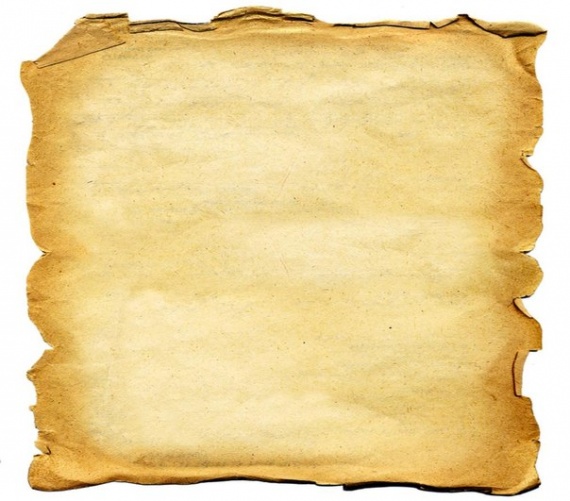 Любое препятствие
 преодолевается настойчивостью.
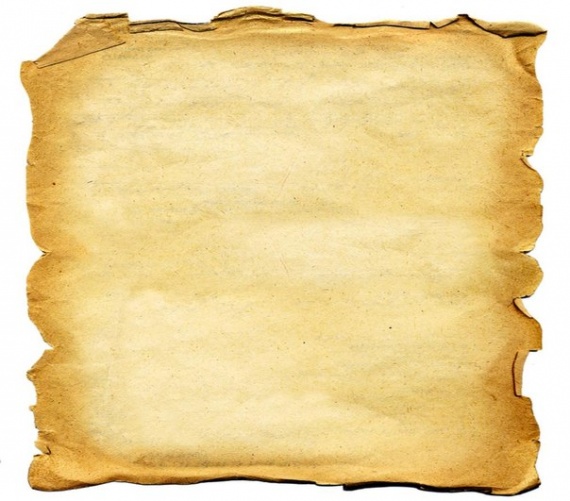 Задача №1.
Длина прямоугольника равна 12 см и она в 3 раза  больше ширины. Найдите периметр прямоугольника. (2 балла)

Задача №2.
Длина прямоугольного параллелепипеда на 12см больше ширины, и в 2 раза больше  высоты. Найдите объем прямоугольного параллелепипеда если высота равна 8 см. 
(3 балла)
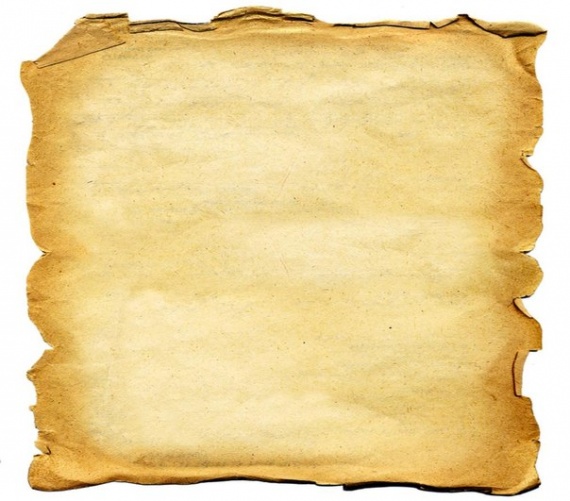 Задача №3.
Из одной станции в противоположные направления выехали велосипедист и мотоциклист. Скорость движения мотоциклиста в 3 раза больше скорости велосипедиста. Через 5 часов между ними было 300 км. Найдите скорость мотоциклиста.
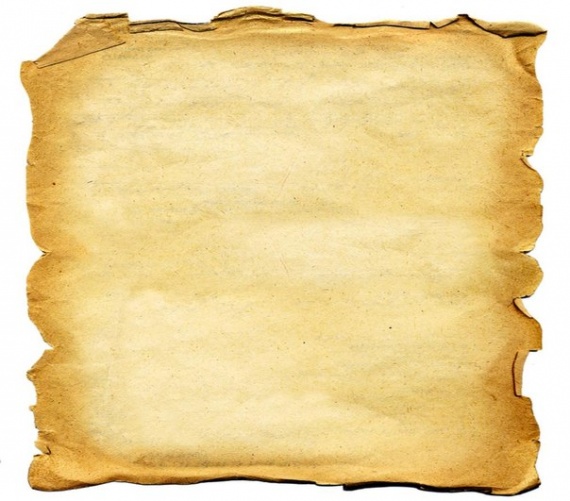 Какой рисунок соответствует условию задачи?
V1км/ч     V2 км/ч
t=5ч
300км
V1км/ч                              V2 км/ч
t=5ч
300км
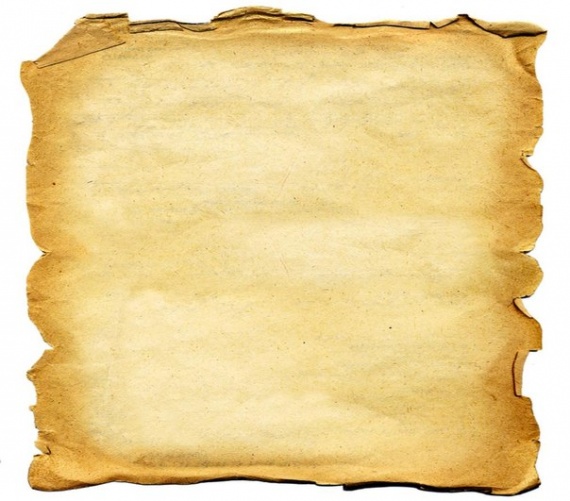 Загадки
 Леонардо да Винчи
Чем больше отнимаешь, тем больше  оно становиться. Что это?
3. Люди  ходят и не  двигаются;  говорят с тем, кого нет;  слышат того, кто не говорит. Что это?
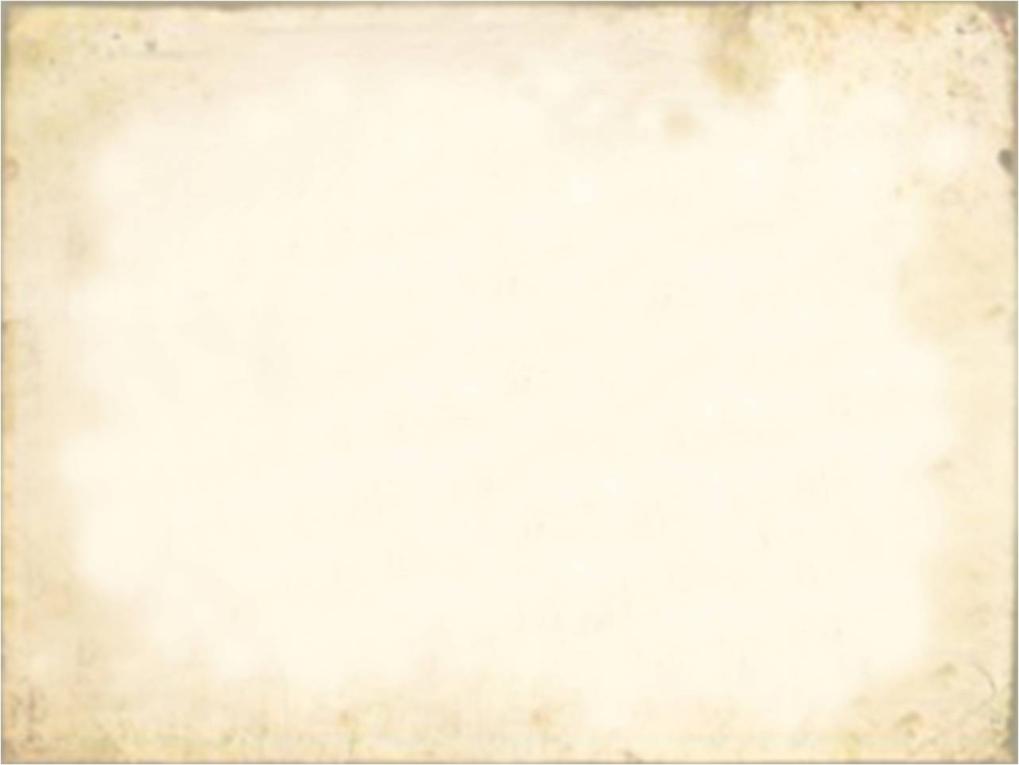 Список использованной литературы
http://vinci.ru/
http://abitura.com/not_only/hystorical_physics/Vinchi.htm
http://leovinci.ru/technics/
http://www.terredelrinascimento.it/immagini/gallery/vinci/aerea.jpg
http://www.tesistour.ru/images/cms/data/photoalbum/florence/italy_florence_08.jpg
http://ru.wikipedia.org/wiki/%CB%E5%EE%ED%E0%F0%E4%EE_%E4%E0_%C2%E8%ED%F7%E8
http://gizmod.ru/2007/05/24/izobretenija_velikogo_leonardo_da_vinchi/
http://www.wottakk.ru/gipotezy/28-chelovek/130-genialny-izobretatel-leonardo-da-vinchi.html
http://www.zitata.com/da_vinci.shtml
http://nauka03.ru/istoriya-anatomii/leonardo-da-vinchi.html
http://ivan.at.ua/blog/2008-09-19-9
http://volna.org/mhk_i_izo/gienii_lieonardo_da_vinchi.html